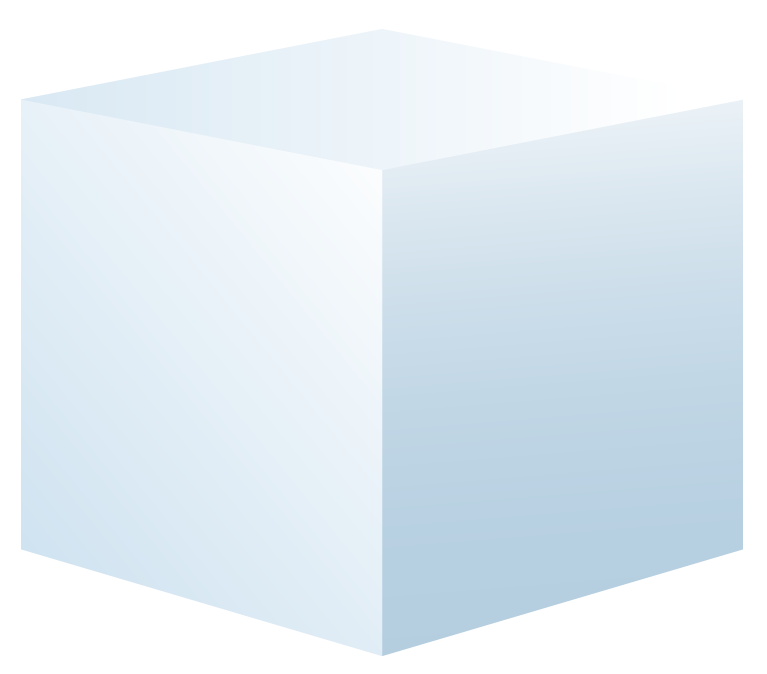 VI  клас
125.1. Намиране на елементи на права призма. Упражнение
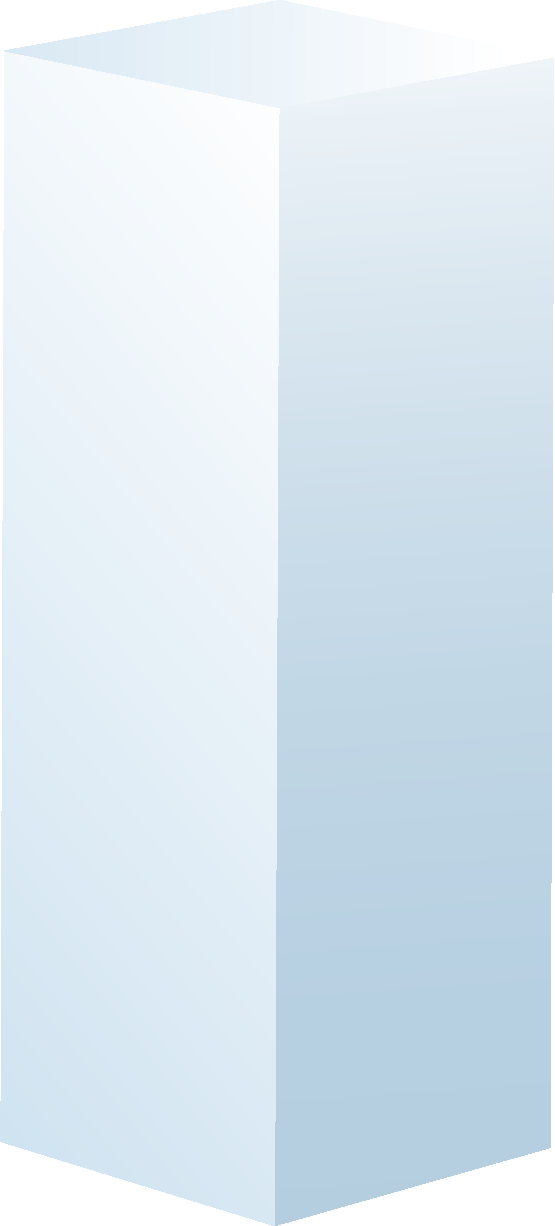 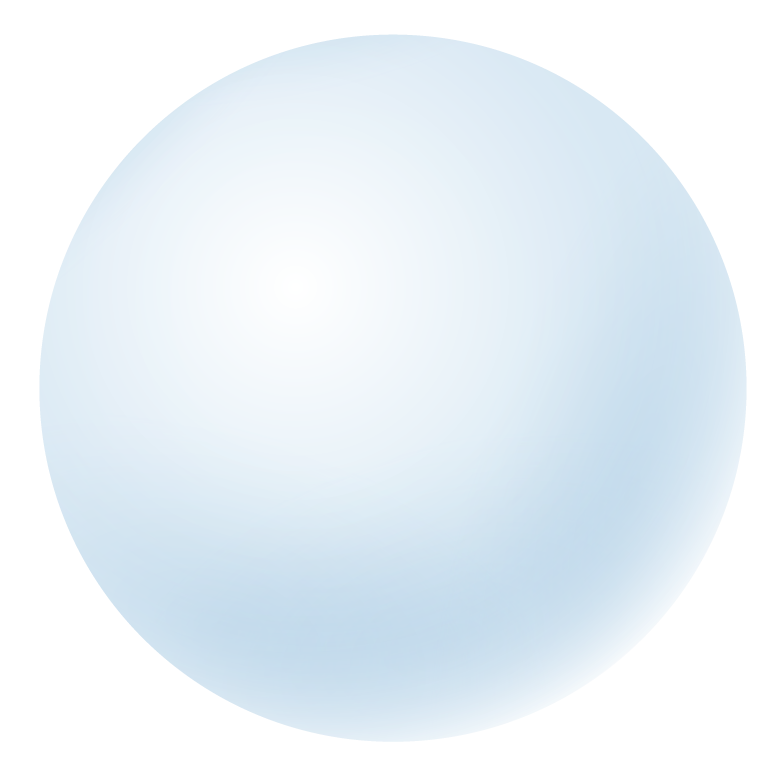 Геометрични фигури и тела
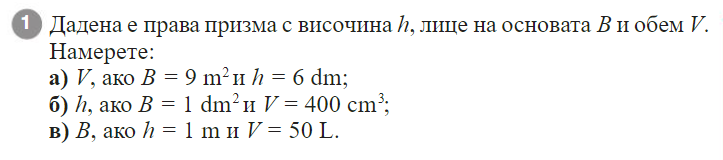 V=70 m3
B=5 m2
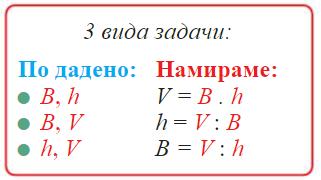 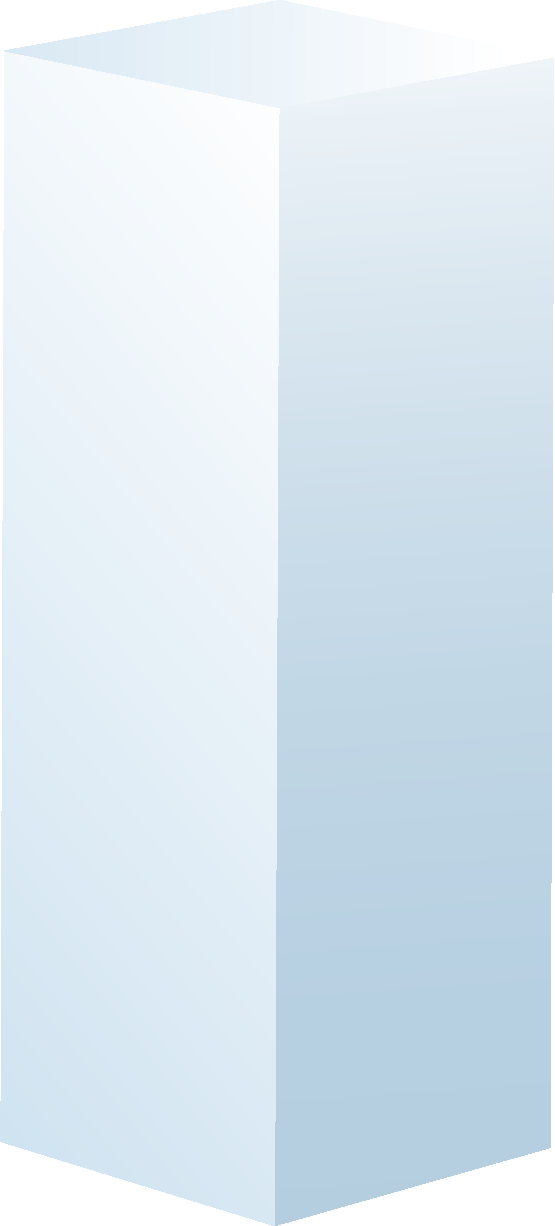 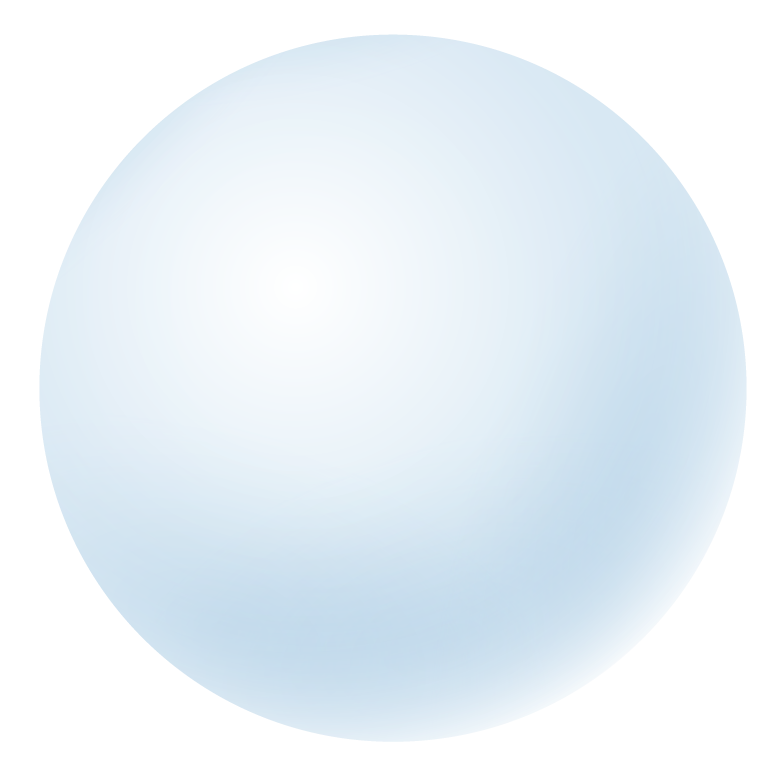 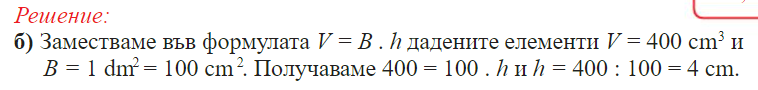 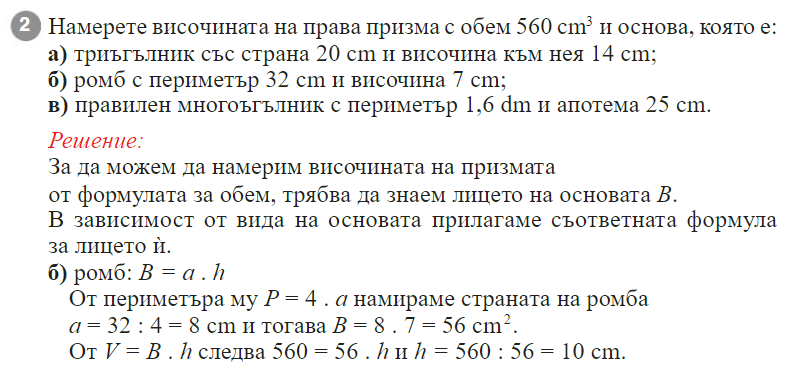 h=4 cm
h=2,8 cm
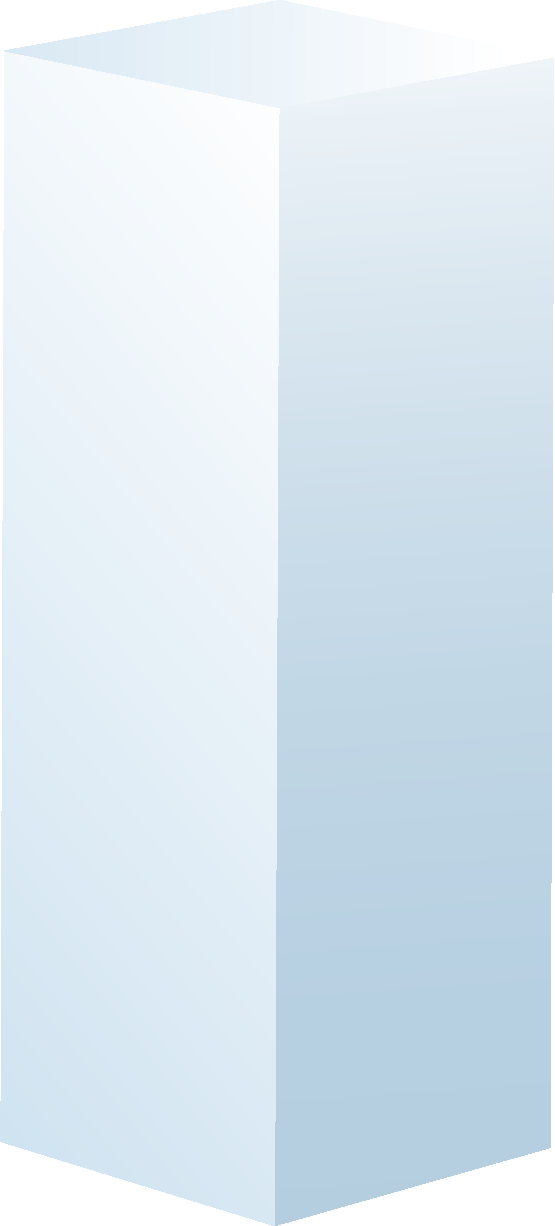 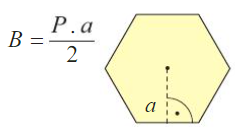 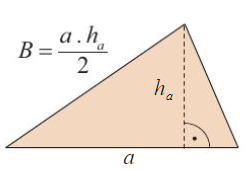 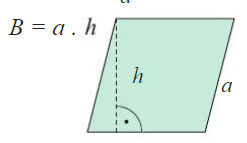 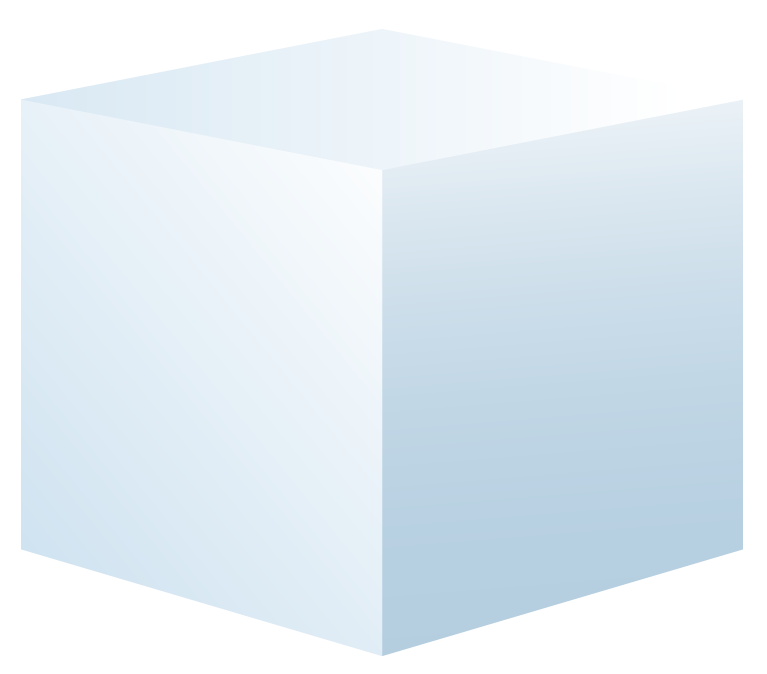 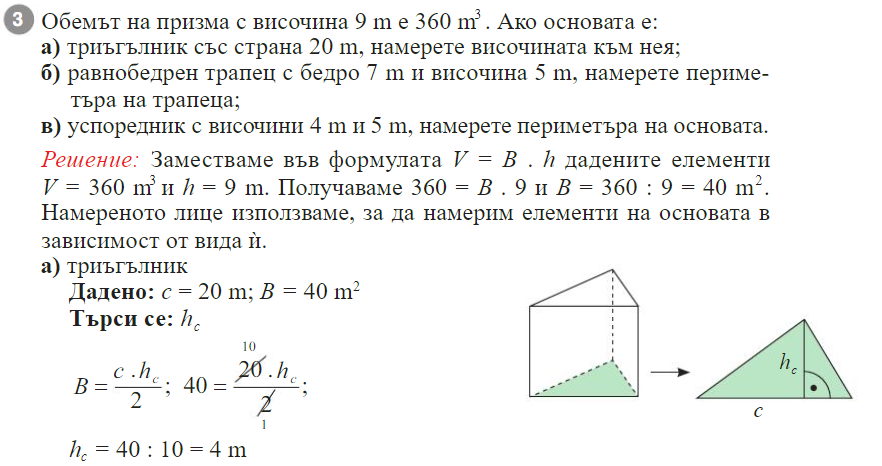 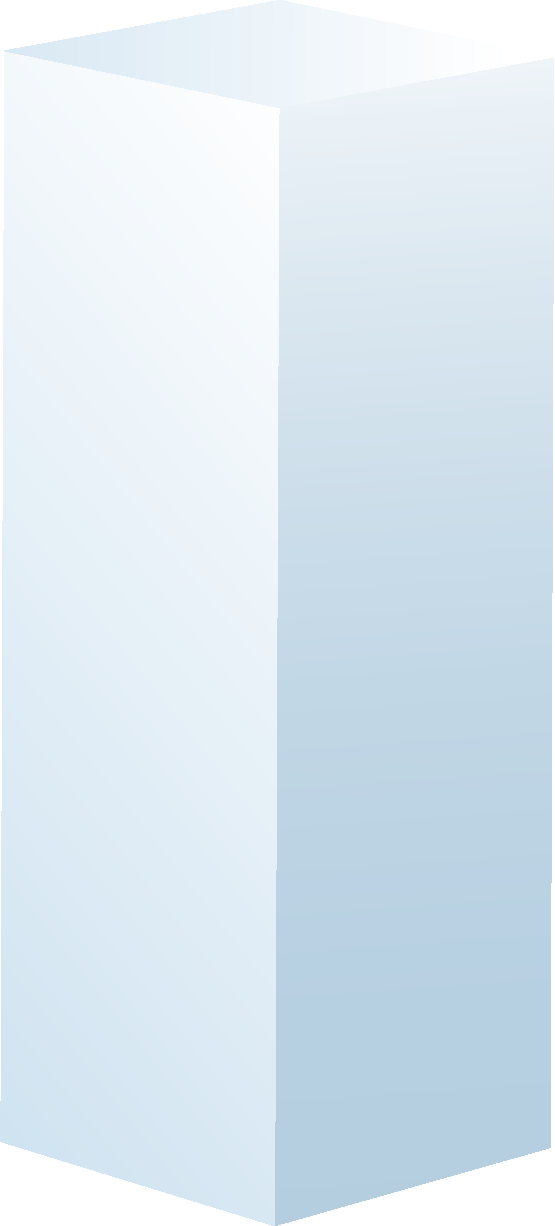 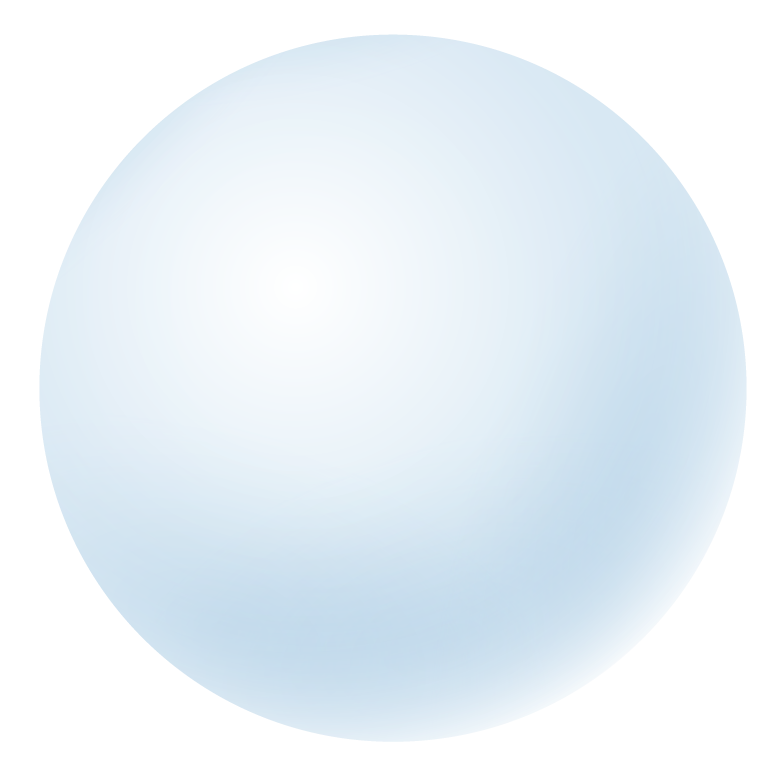 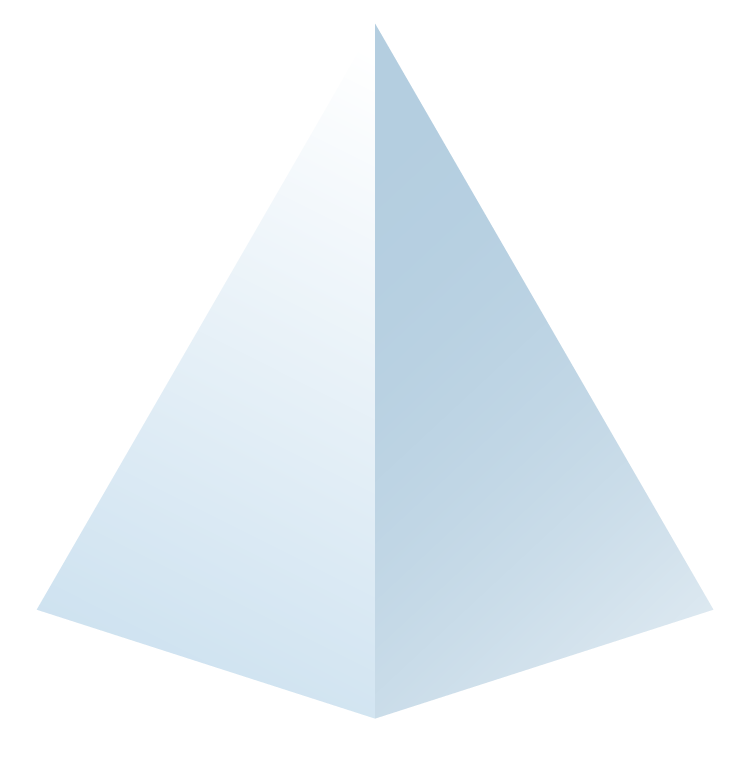 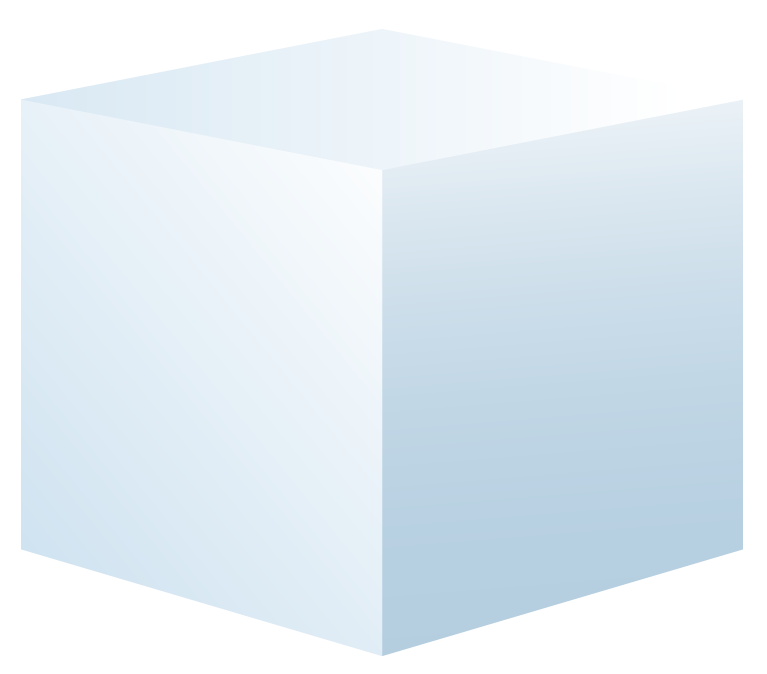 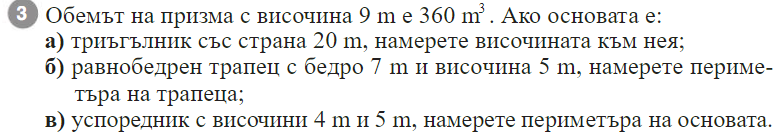 P=36 m
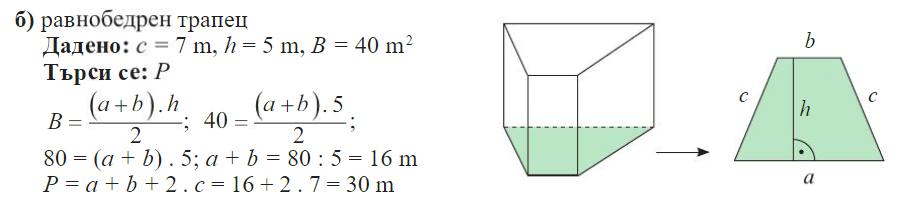 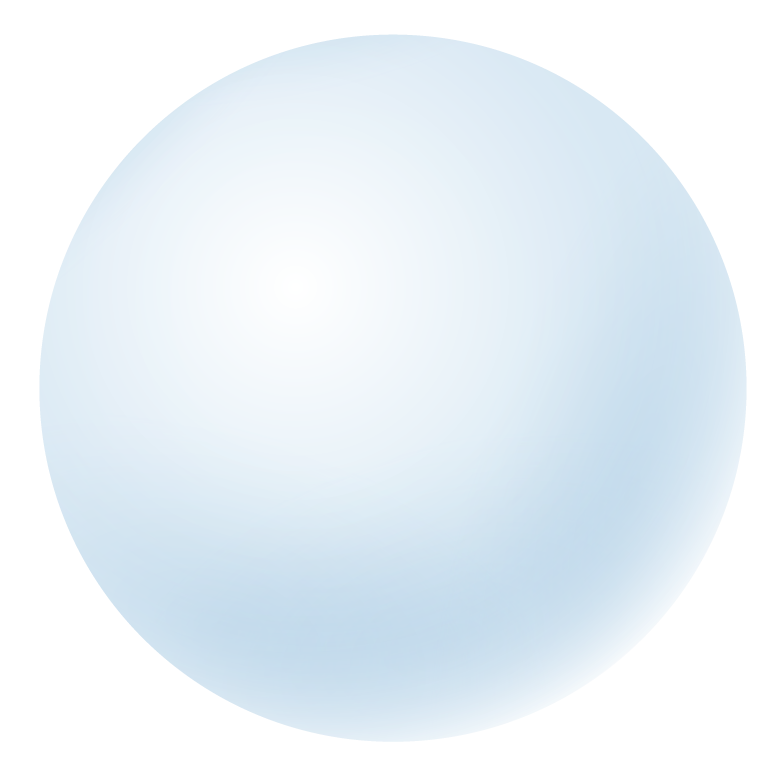 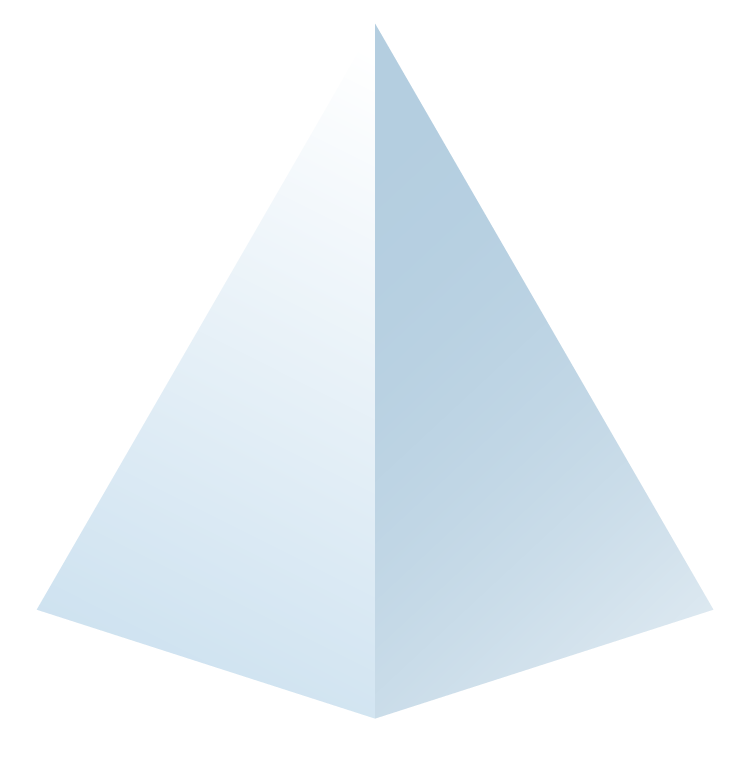 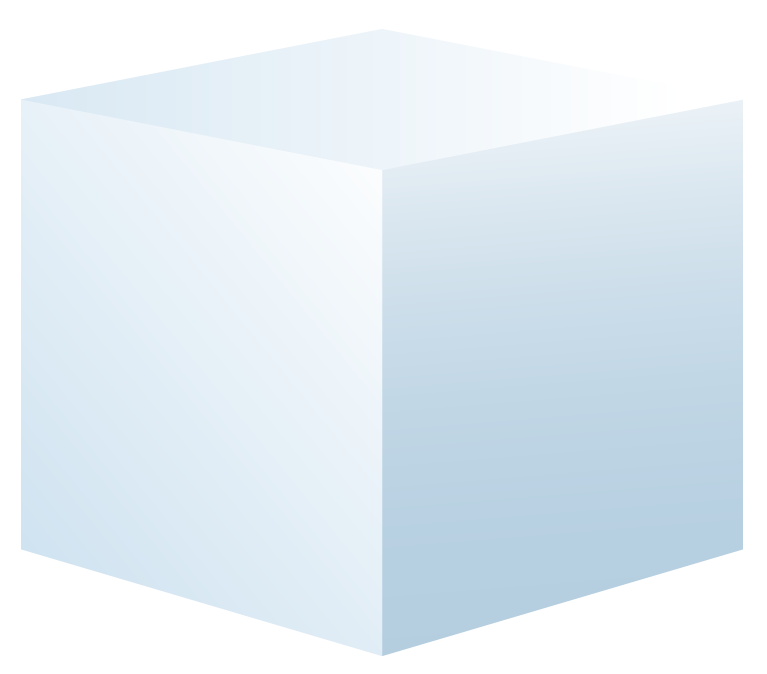 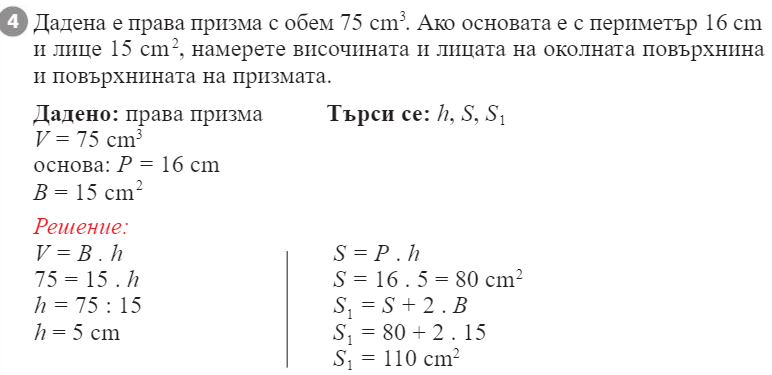 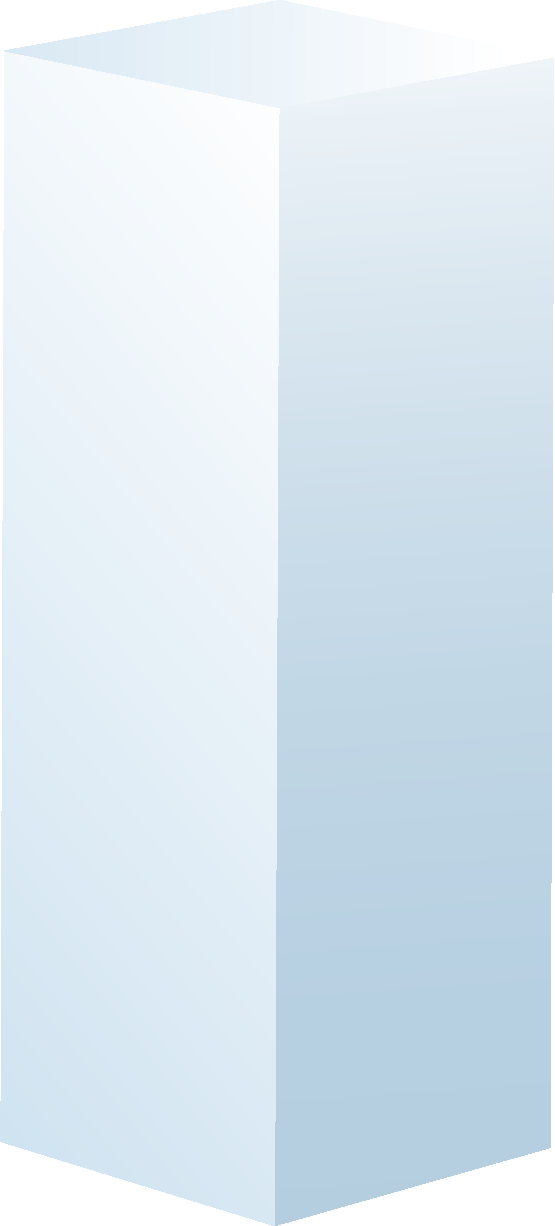 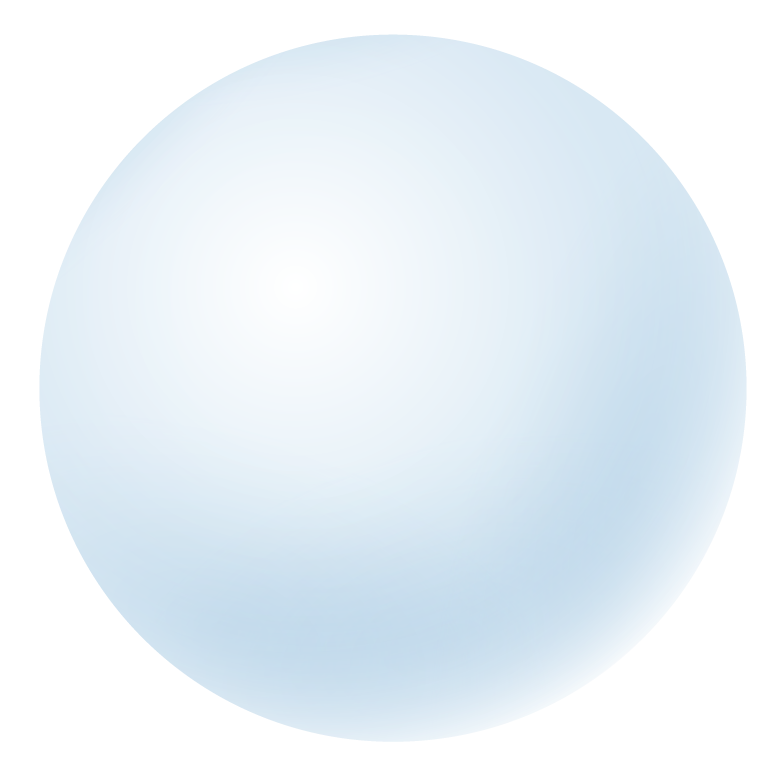 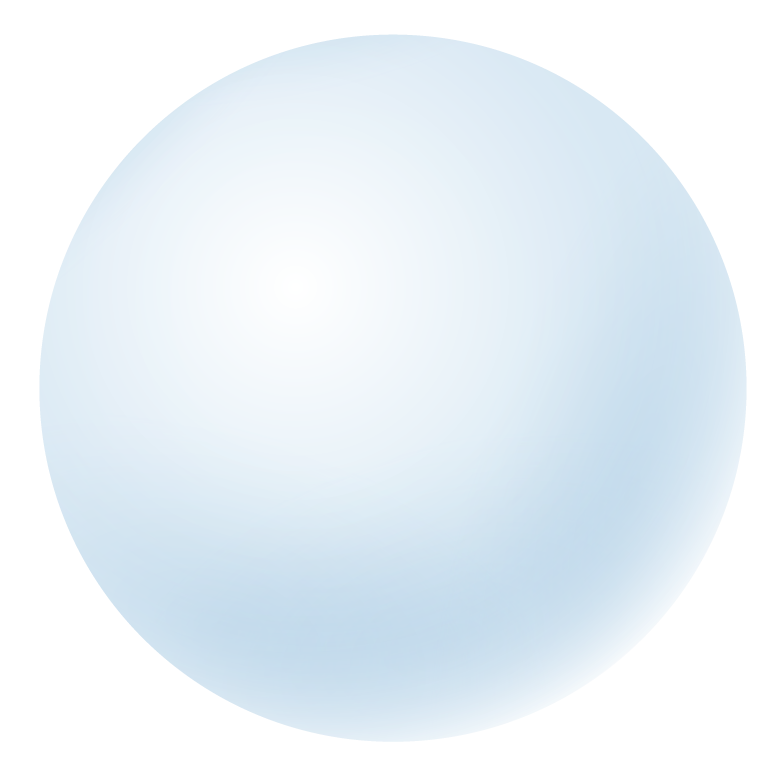 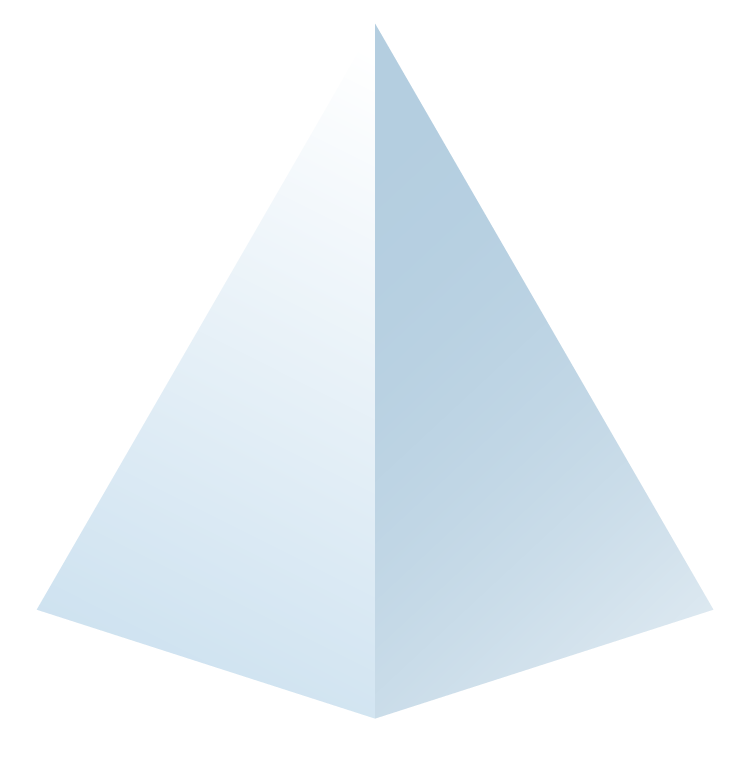 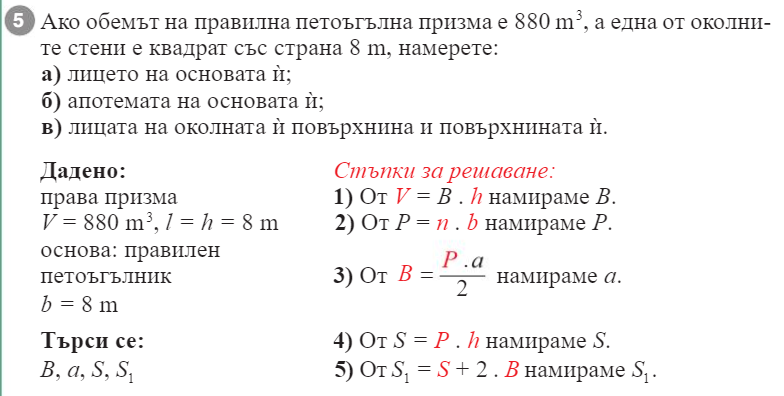 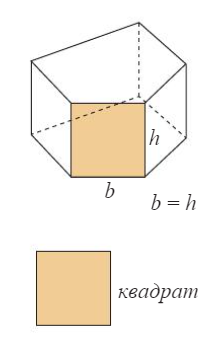 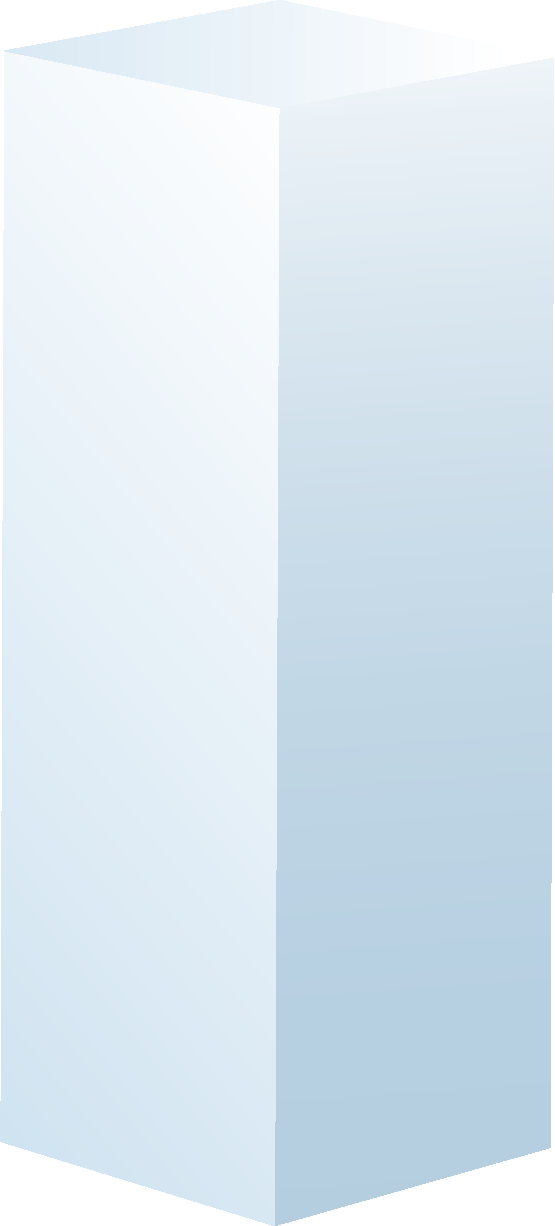 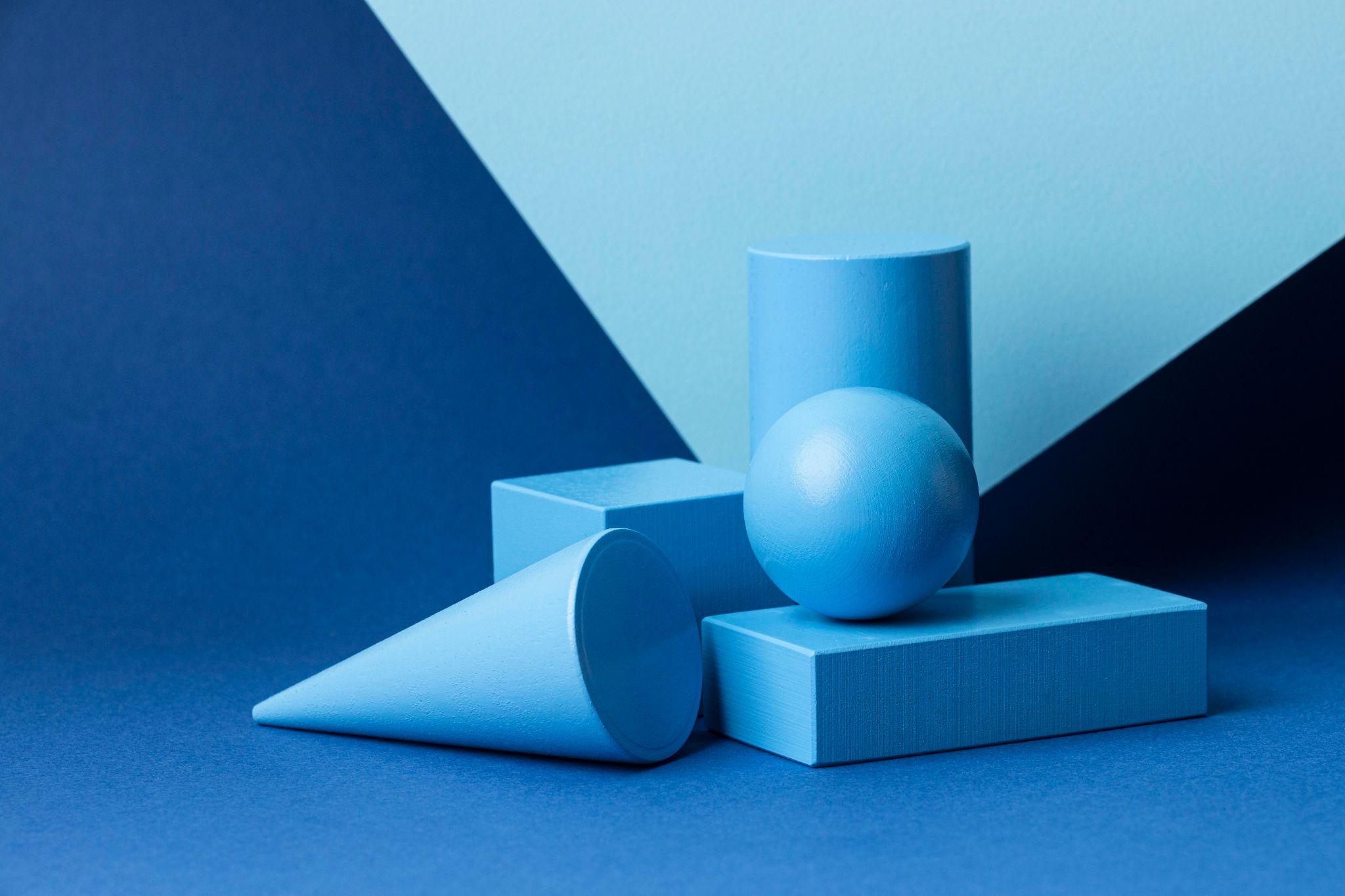 Домашна работа
Учебник
стр. 82/6-10